The Theory of Computationالنظرية الاحتسابية
المحاضرة رقم -10-
Binary Treesالاشجار الثنائية 
إعداد
م.م وديان حبيب حميد
كلية التربية الاساسية / قسم الحاسبات
A
A
B
B
Differences Between A Tree and A Binary Tree
The subtrees of a binary tree are ordered; those of a tree are not ordered.






Are different when viewed as binary trees.
Are the same when viewed as trees.
B
A
D
C
E
Data Structure for Binary Trees
A node is represented by an object storing
Element
Parent node
Left child node
Right child node
+


2
-
3
b
a
1
Arithmetic Expression Tree
Binary tree associated with an arithmetic expression
internal nodes: operators
external nodes: operands
Example: arithmetic expression tree for the expression (2  (a - 1) + (3  b))
Decision Tree
Binary tree associated with a decision process
internal nodes: questions with yes/no answer
external nodes: decisions
Example: dining decision
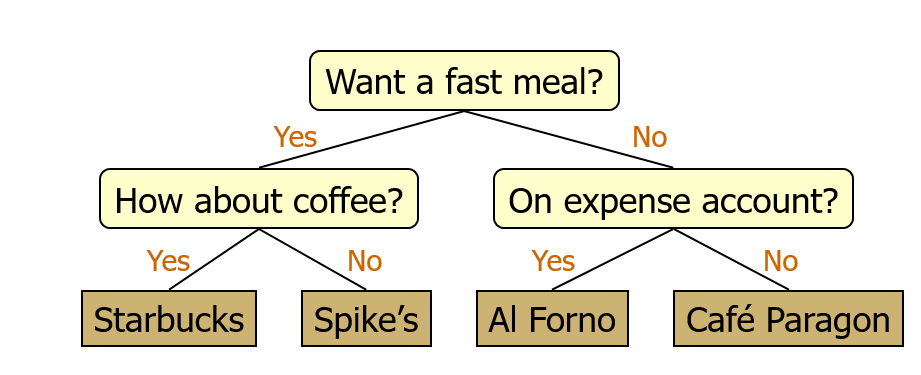 Maximum Number of Nodes in a Binary Tree
The maximum number of nodes on depth i of a binary tree is 2i, i>=0.

The maximum nubmer of nodes in a binary tree of height k is 2k+1-1, k>=0.
Prove by induction.
Height 3 full binary tree.
Full Binary Tree
A full binary tree of a given height k has 2k+1–1 nodes.
Labeling Nodes In A Full Binary Tree
Label the nodes 1 through 2k+1 – 1. 
Label by levels from top to bottom.
Within a level, label from left to right.
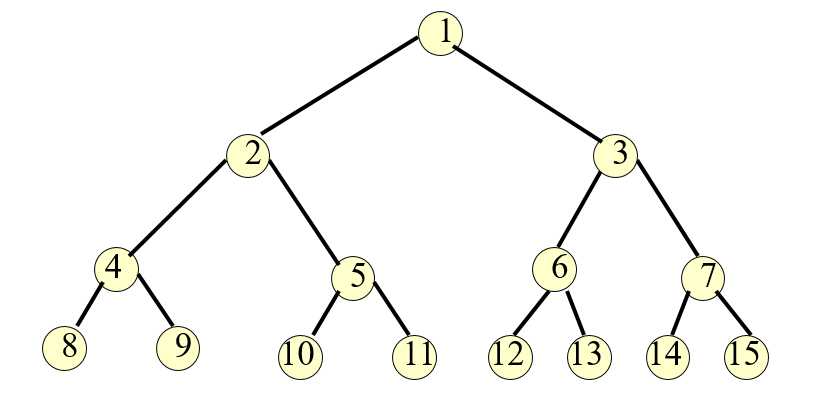 Node Number Properties
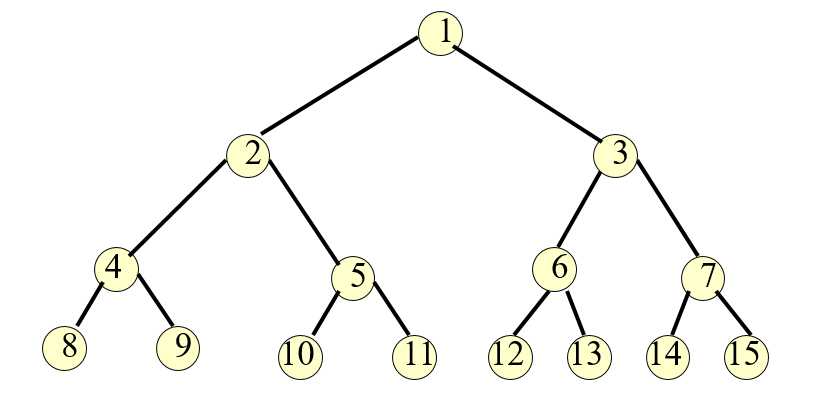 Right child of node i is node 2i+1, unless 2i+1 > n, where n is the number of nodes.
If 2i+1 > n, node i has no right child.
Parent of node i is node i / 2, unless i = 1.
Node 1 is the root and has no parent.
1
1
2
3
2
3
6
7
7
5
4
6
4
5
14
15
13
12
10
9
11
8
8
9
Complete binary tree
Full binary tree of depth 3
Complete Binary Trees
A labeled binary tree containing the labels 1 to n with root 1, branches leading to nodes labeled 2 and 3, branches from these leading to 4, 5 and 6, 7, respectively, and so on.
A binary tree with n nodes and level k is complete iff its nodes correspond to the nodes numbered from 1 to n in the full binary tree of level k.